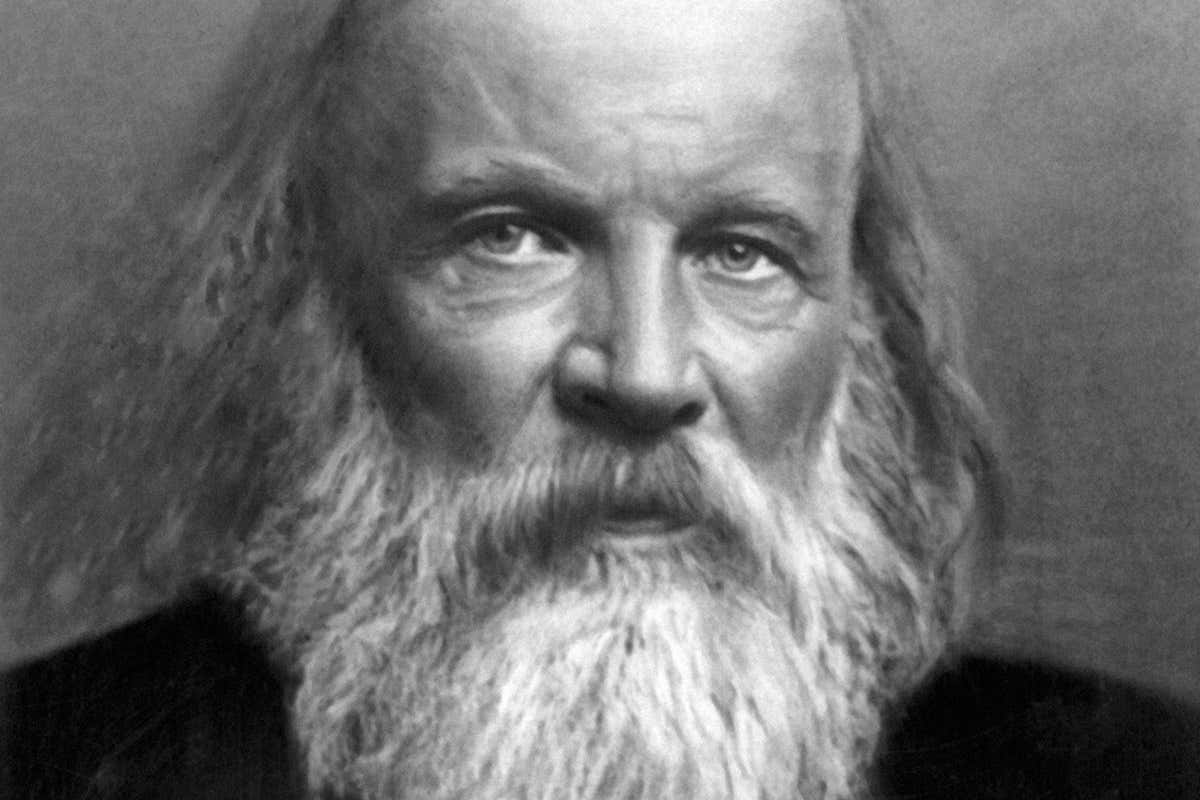 THE PERIODIC TABLE
 
- Dmitri Mendeleev (1869) organized elements by atomic mass into a table.  He helped to establish families of elements.
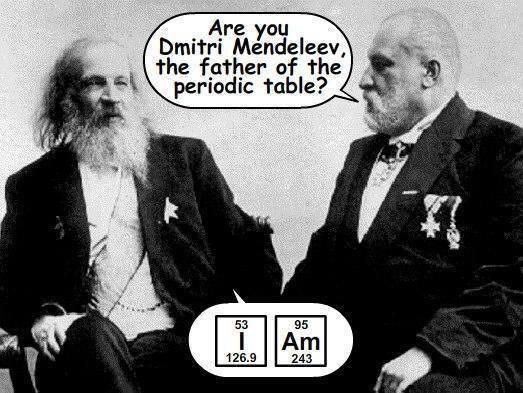 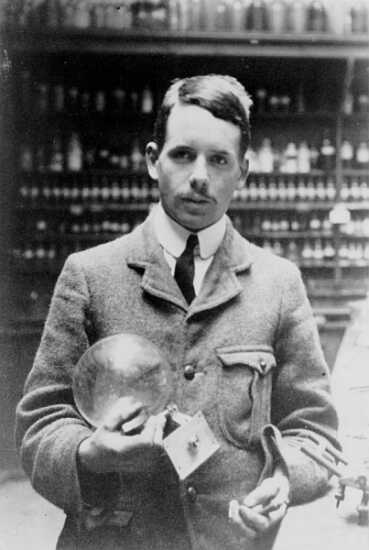 Harry Moseley (1901) revised the periodic table, arranging elements according to atomic number.
A group or a family is a vertical column containing elements with similar physical and chemical properties.

Families have the same number of electrons in their outermost shell/orbital (valence  electrons).
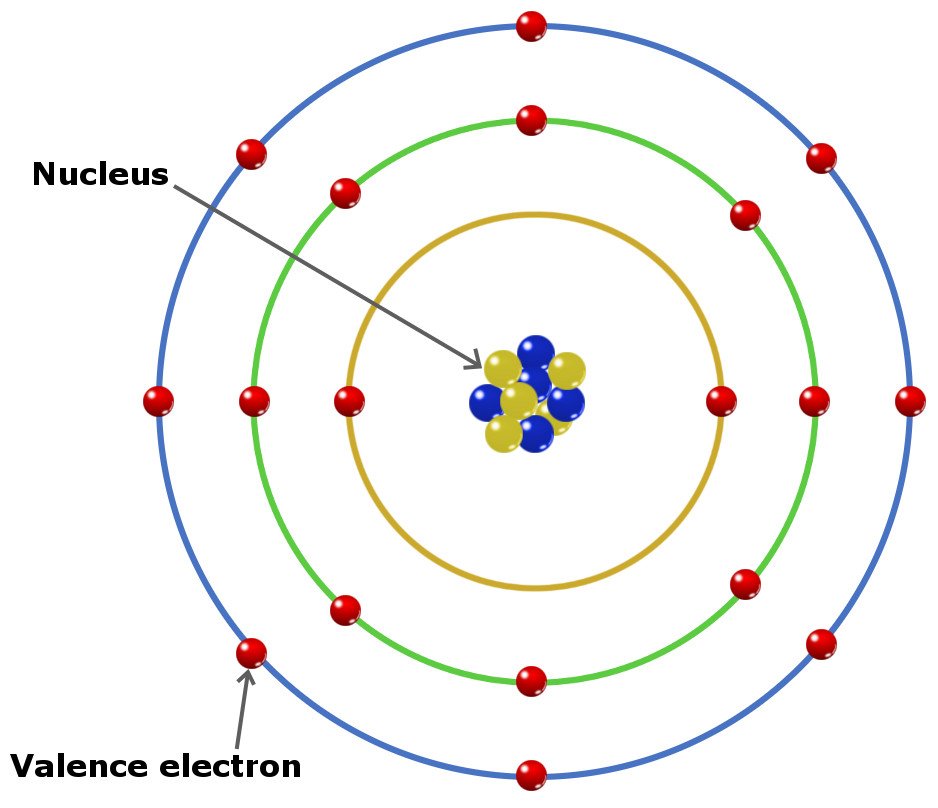 A period is a horizontal row







Periodic Law – Elements arranged according to atomic number show a reoccurring pattern of similar properties.
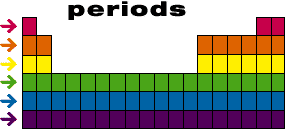 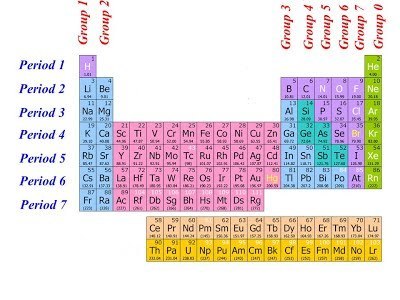